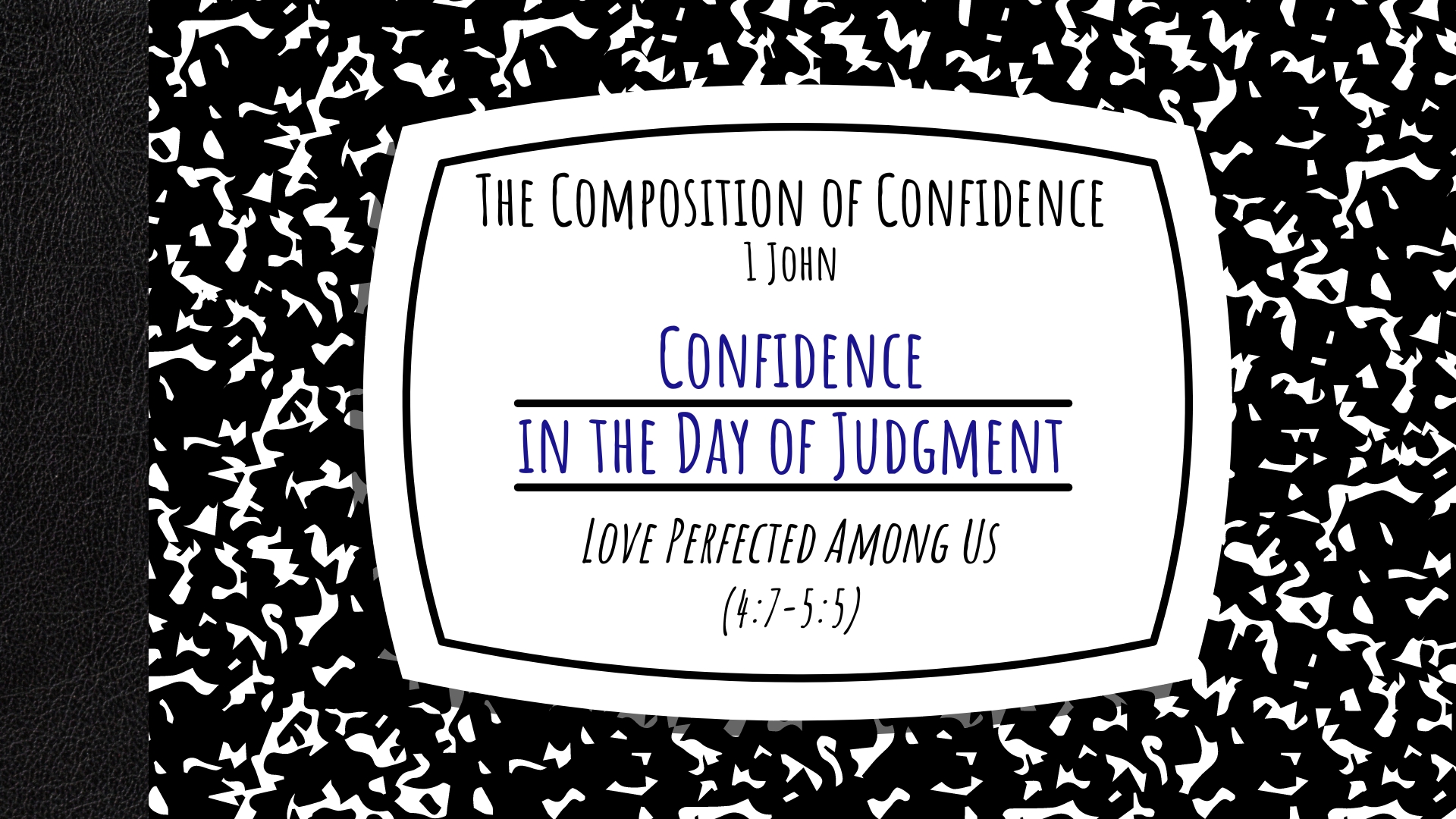 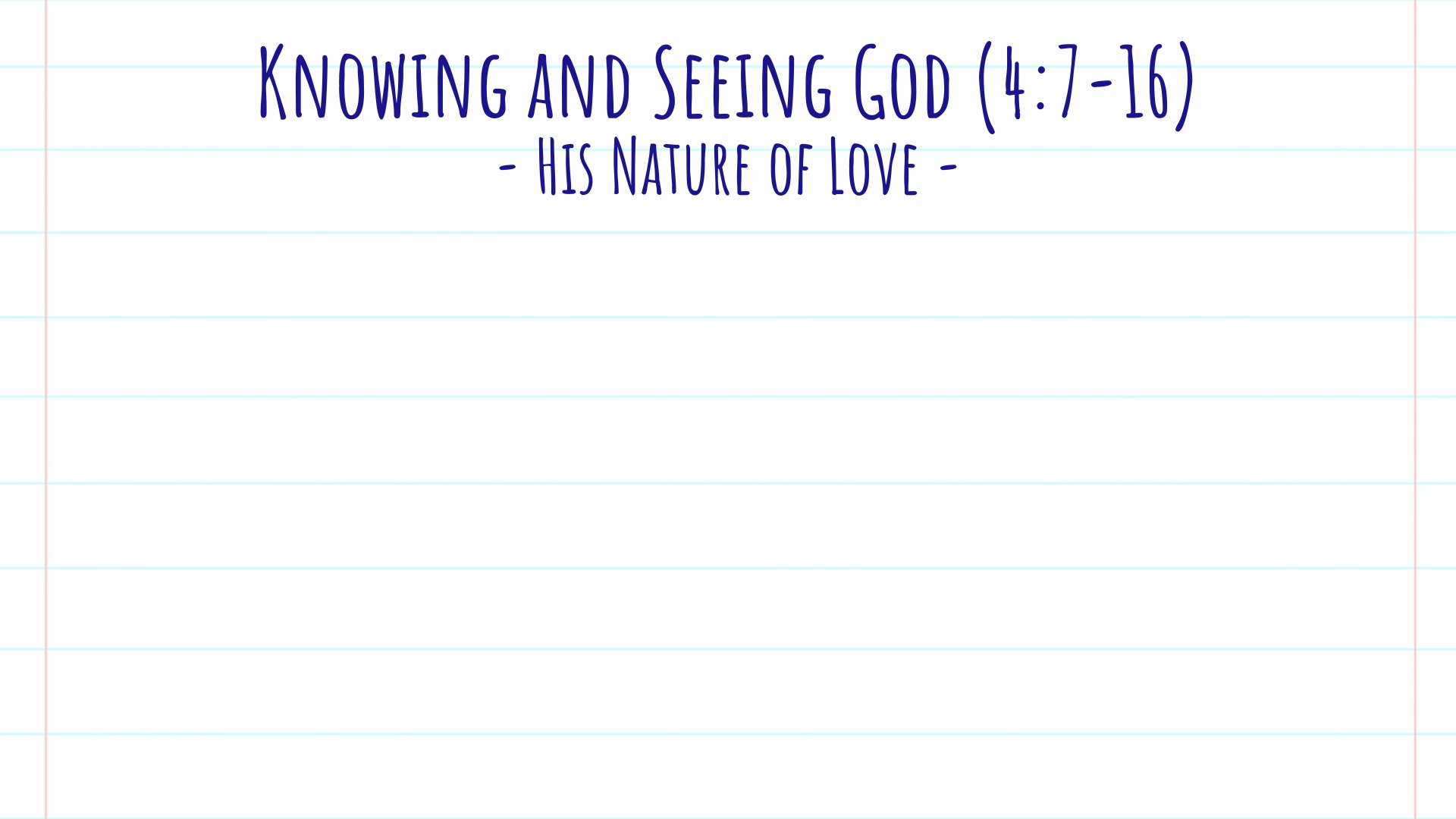 Knowing God Through Love (vv. 7-11)
Love is Intrinsic to Fellowship with God (vv. 7-8)
Love is important, not simply because it is a part of the light (2:7-11), not simply because it is substance and evidence of spiritual life (3:11-18), but especially because it is the essence of God’s person.
“God is love” – all God is and does is a part of love as the essence of His being.
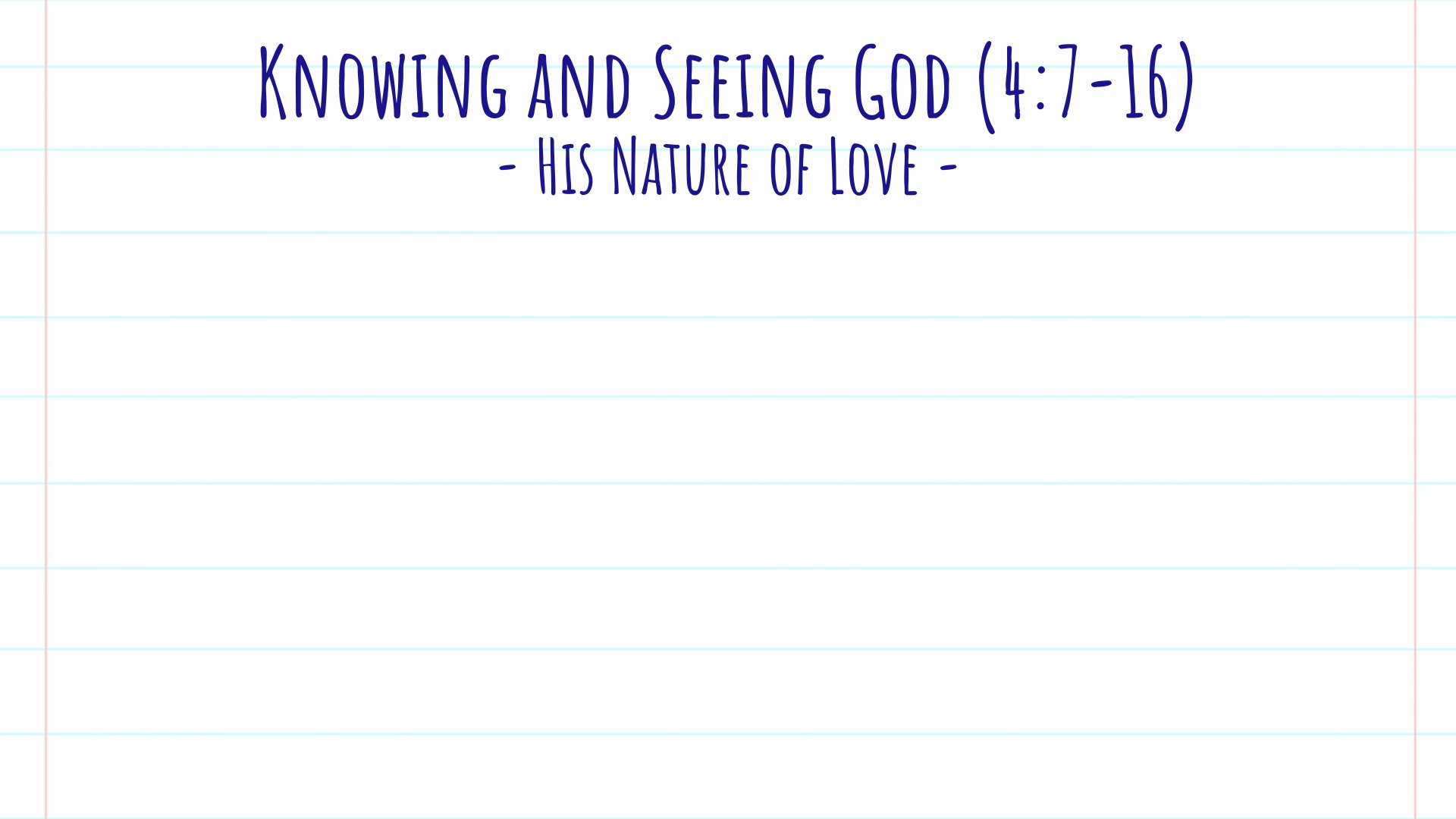 Knowing God Through Love (vv. 7-11)
Love is Intrinsic to Fellowship with God (vv. 7-8)
Love is Manifested by God (vv. 9-11)
(v. 9) – the incarnation of the son of God manifested love “among us” (ESV). (cf. John 1:14; 14:9)
(v. 10) – love is revealed in the action of Christ’s sacrifice for us. (cf. John 3:16; 1 John 3:16)
(v. 11) – “so” (in this way, STRONG) – we ought to love each other in the same way.
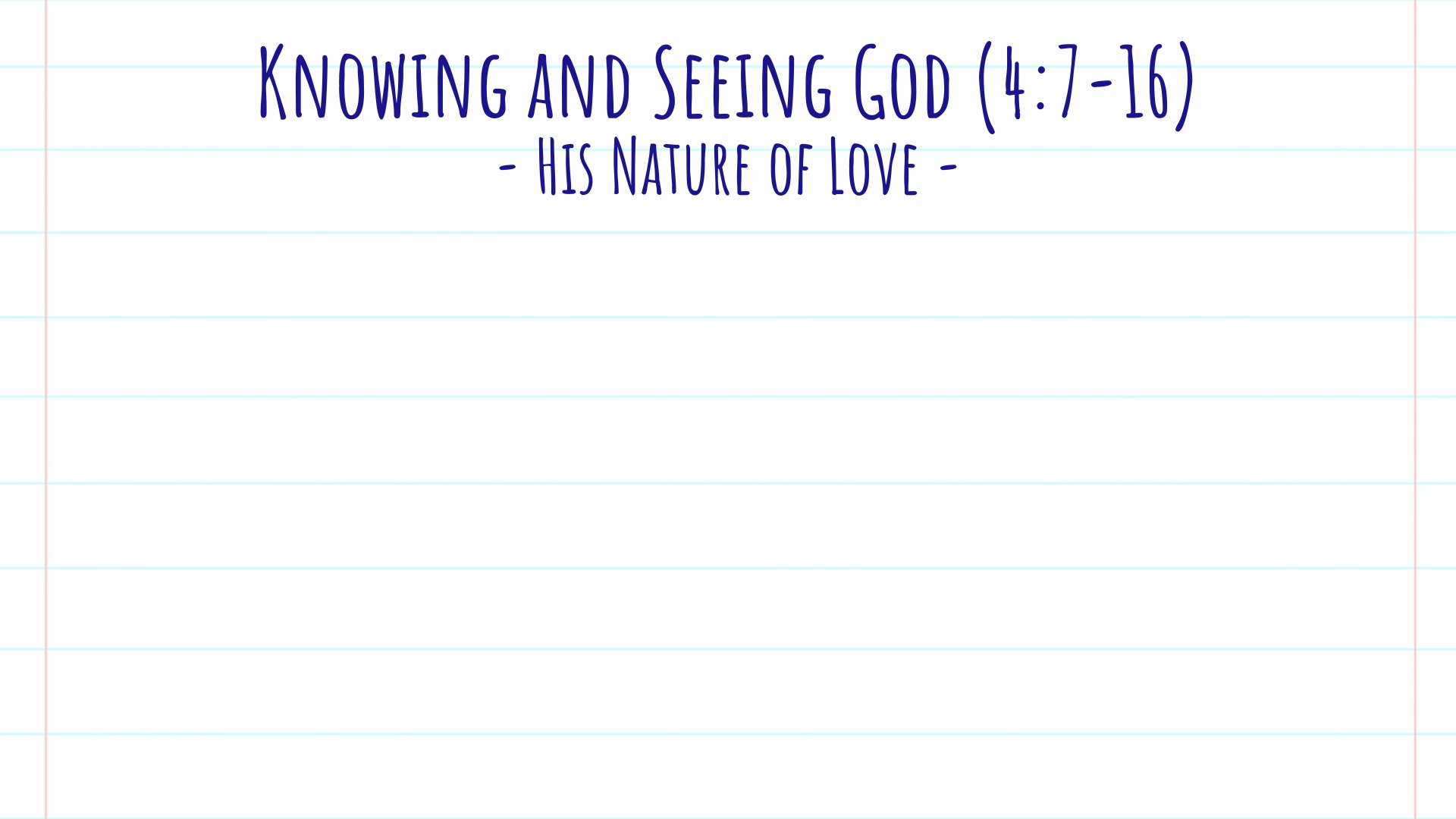 Seeing God Through Love (vv. 12-16)
We See God in Each Other Through Love (v. 12)
How can you know someone you’ve never seen? (cf. John 1:18; 4:24)
Seeing is reserved for the end (3:2).
Seeing now is by faith (cf. 2 Corinthians 5:6-7).
Love is an activity of faith and the avenue through which God abides in us, so we see God in each other (cf. v. 20).
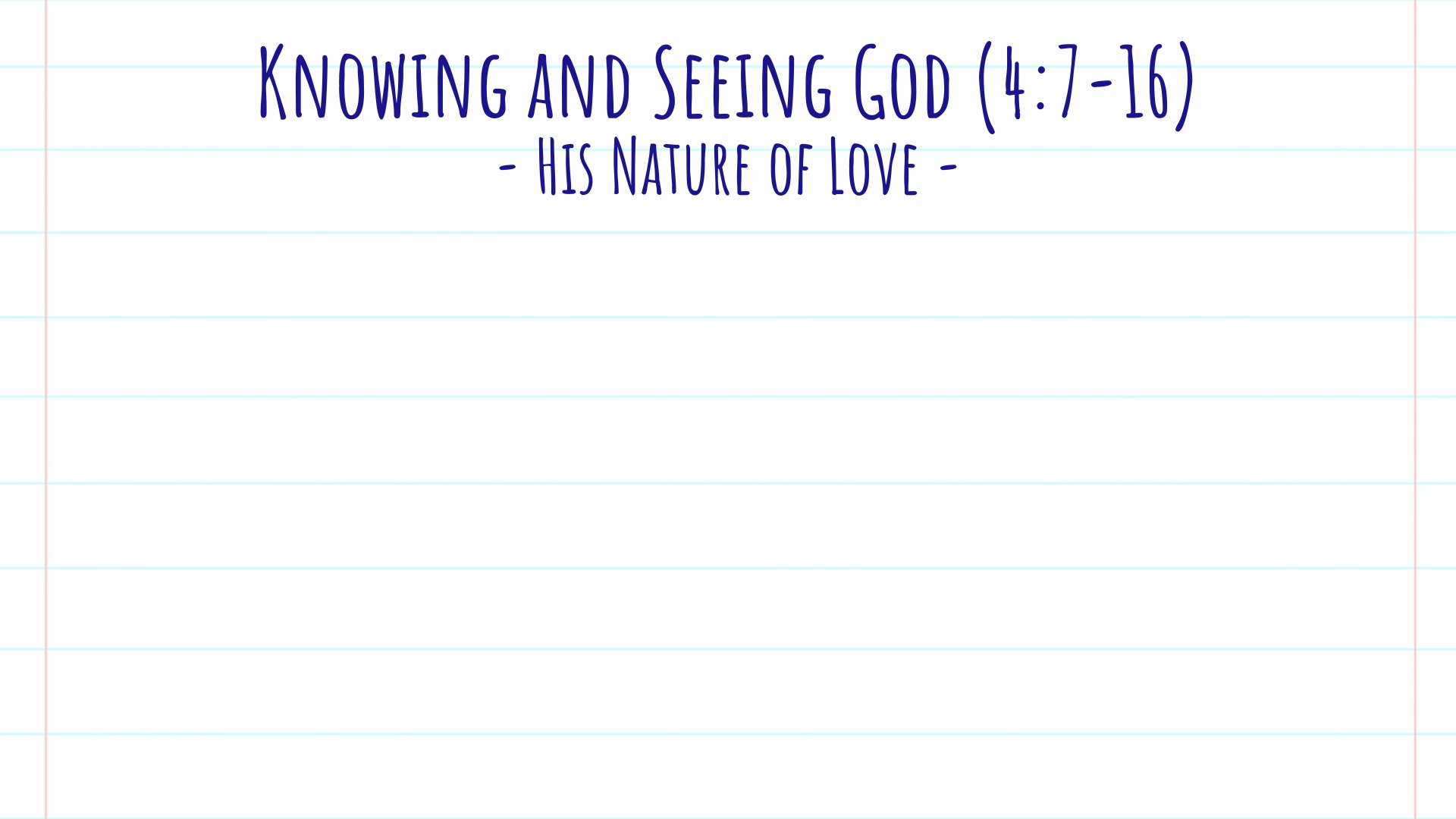 Seeing God Through Love (vv. 12-16)
We See God in Each Other Through Love (v. 12)
God Abides in Us Via Love Revealed by Spirit (vv. 13-16)
God abides if we love, and we know He abides since “He has given us OF His Spirit” (v. 13)
The Spirit revealed love (v. 14; cf. 1:1-4) – cf. Romans 5:5-11
Confession that leads to love results in fellowship with God (vv. 15-16; cf. 3:18-19) (cf. Titus 1:16)
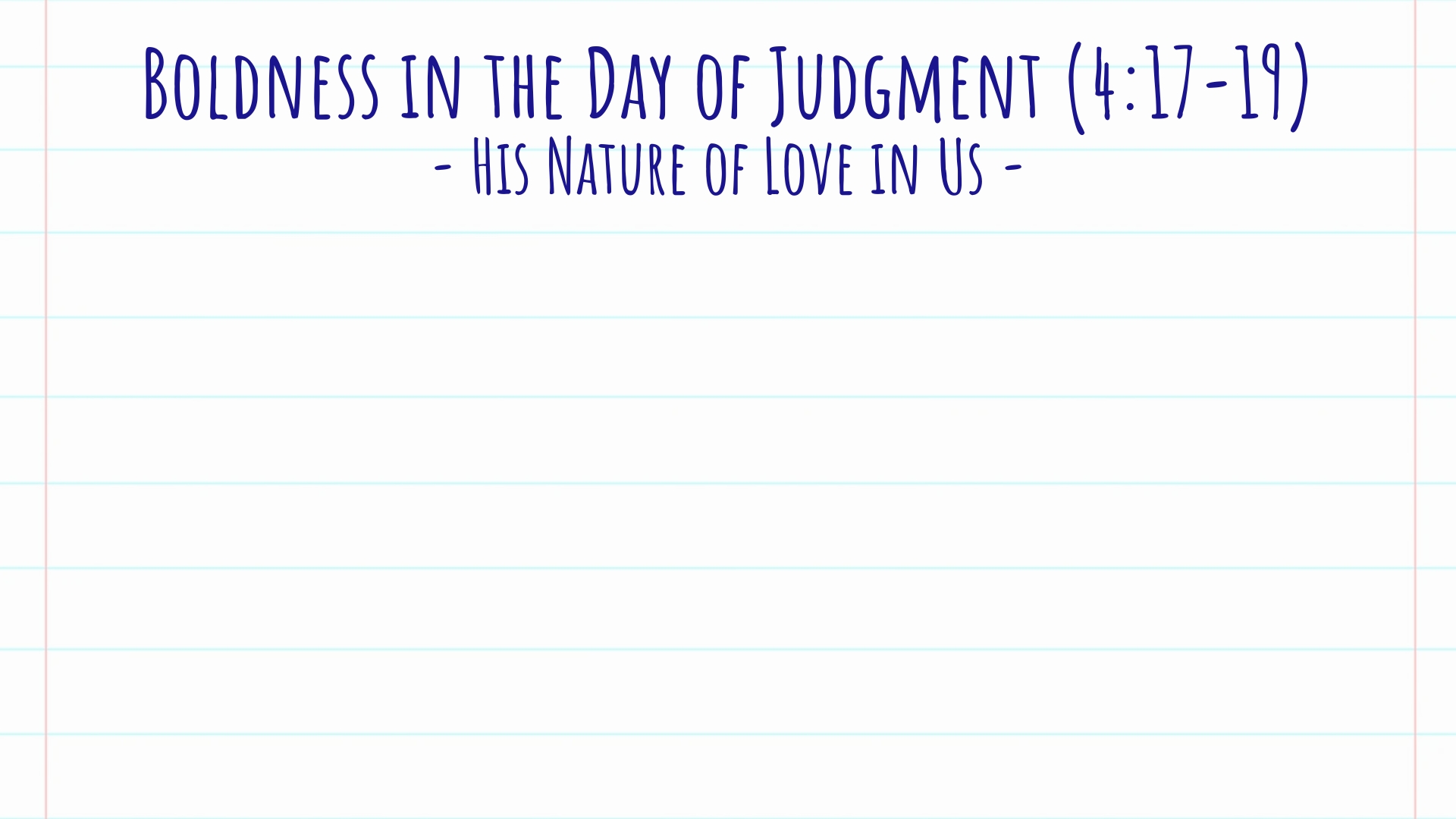 Maturation of Love Emboldens Us for Judgment (v. 17)
Theme of judgment heavy in scripture – Matthew 24:42-44; Acts 17:30-31; 24:25; 2 Peter 3:14
God can ready us – 1 Thessalonians 5:23-24
His plan involves love – Ephesians 1:3-4 (cf. 1 Peter 11:15-16, 22)
Forming Christ/love in us – Galatians 4:19; Colossians 1:27; 2 Peter 1:2, 4, 7-8
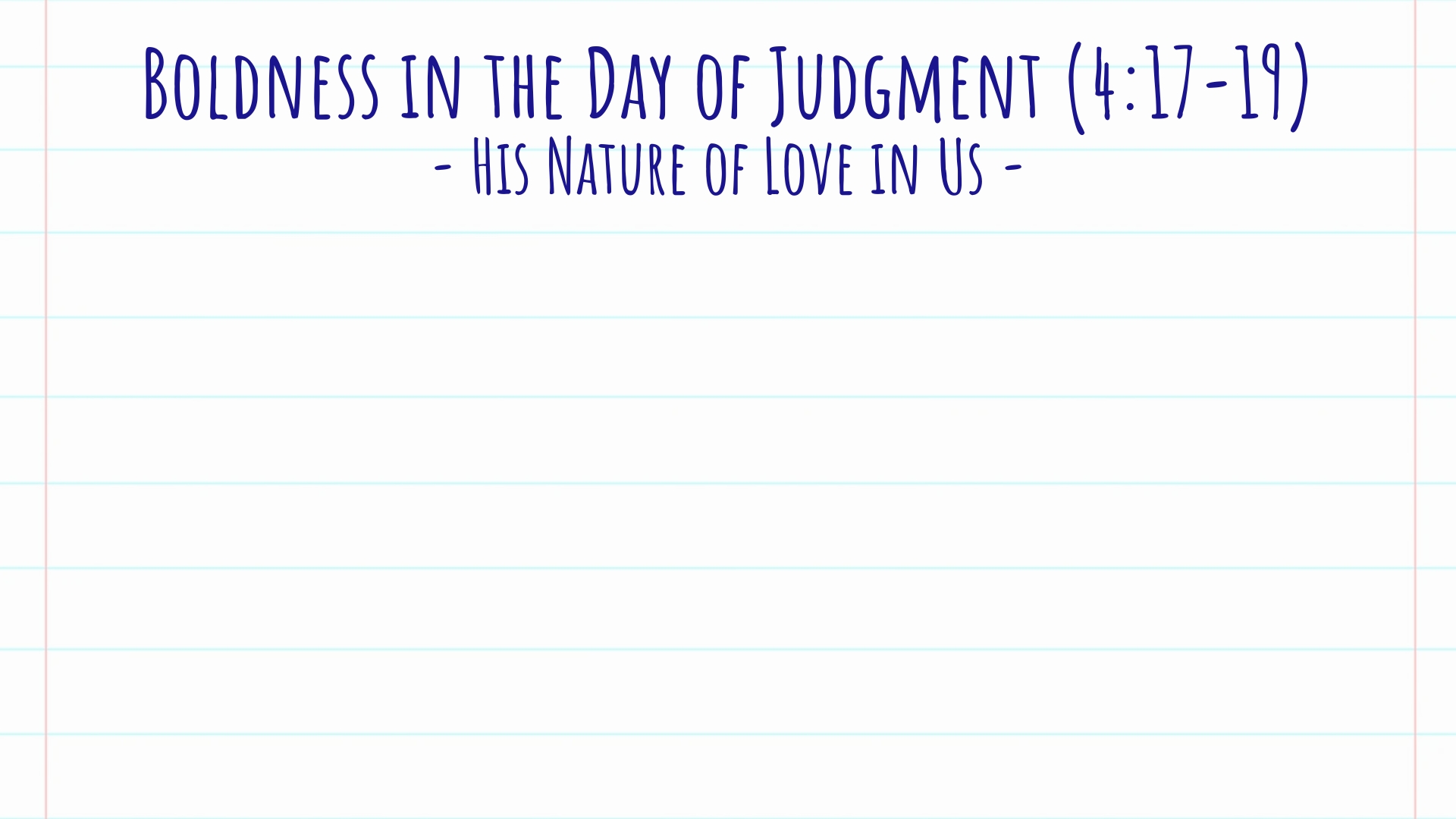 Maturation of Love Emboldens Us for Judgment (v. 17)
Perfected – teleioō – complete, not lacking, speaks to maturity. (cf. Matthew 5:43-48)
The reason perfected love gives us boldness in the judgment – “because as He is, so are we in this world” (cf. Matthew 17:5; 2 Corinthians 5:9-10)
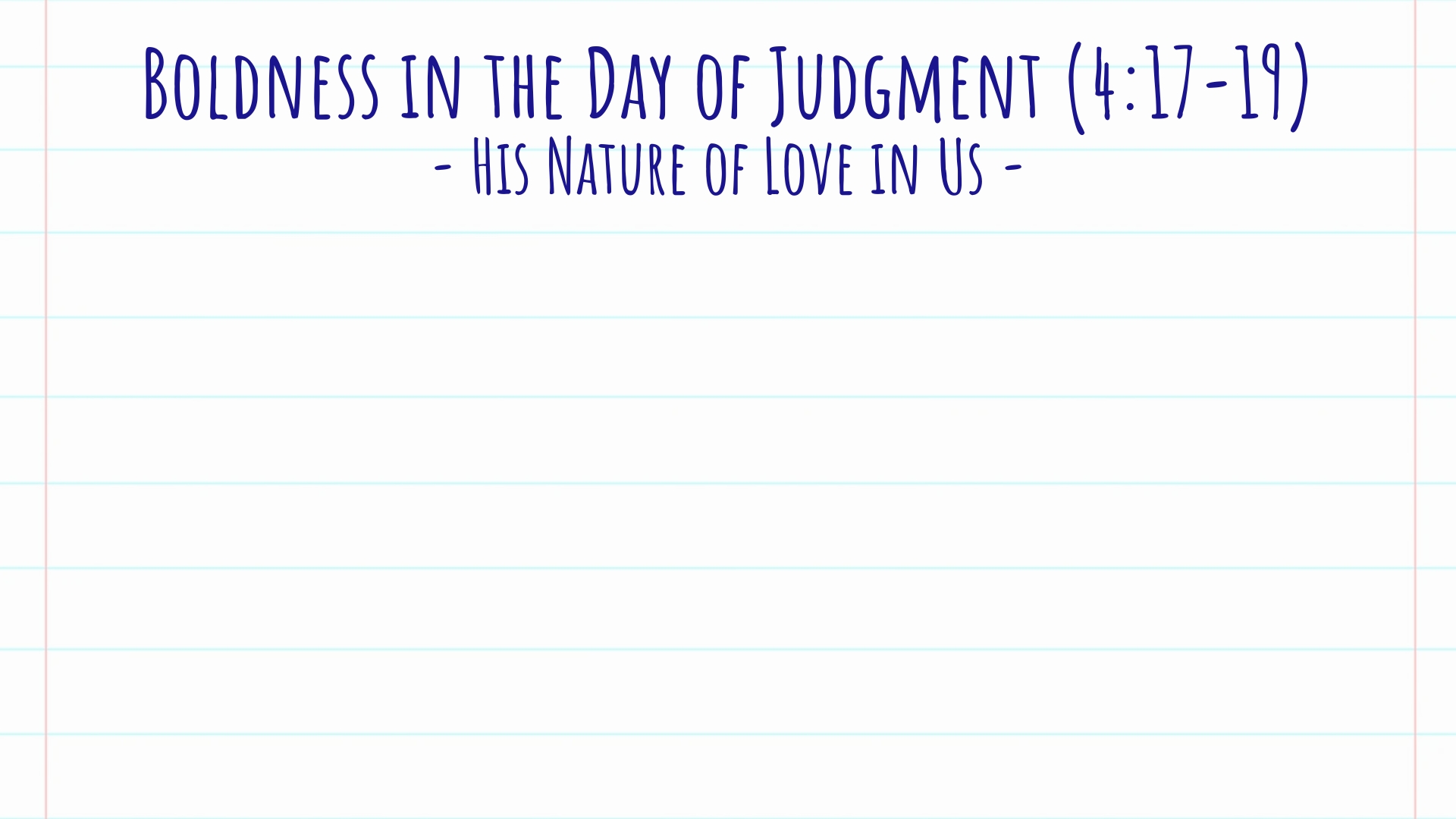 Fear of Judgment Indicates Lacking Love (vv. 18-19)
Why does perfected love give us boldness? – “There is no fear in love”
“because fear involves punishment” (NASB); “fear has to do with punishment” (ESV) (cf. Hebrews 10:27)
If I fear punishment in judgment, I know I am not right with God; I am not perfected in love.
(v. 19) – He calls us to love.
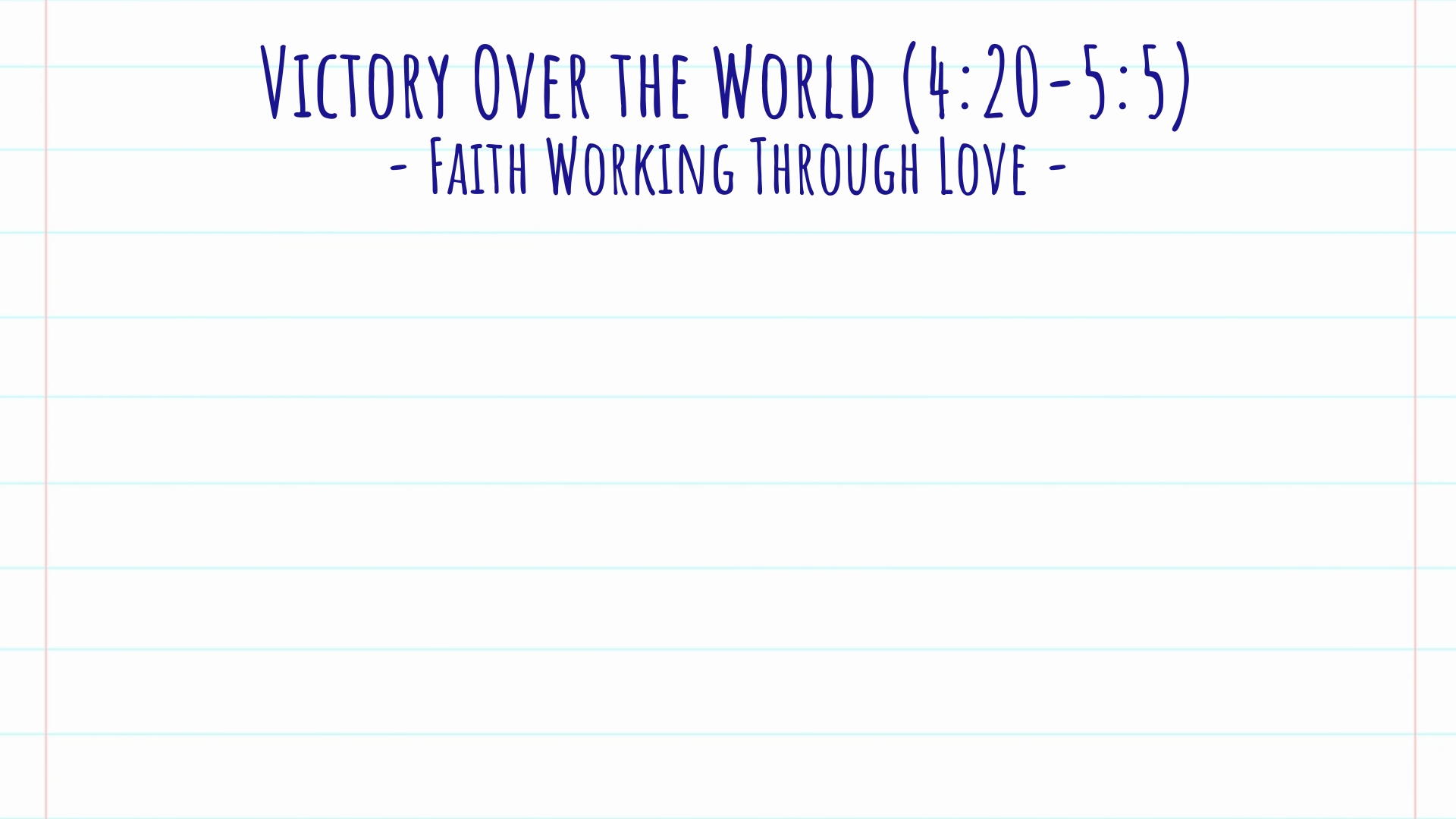 Love for God Requires Love for Brethren (4:20-5:1)
(4:20, 5:1) – claiming to love God who is love (4:8), while hating one born of Him (5:1) is to lie. (cf. John 8:39-42)
(4:21) – To love God is to obey (cf. John 14:15), and God commands His children to love each other (3:23).
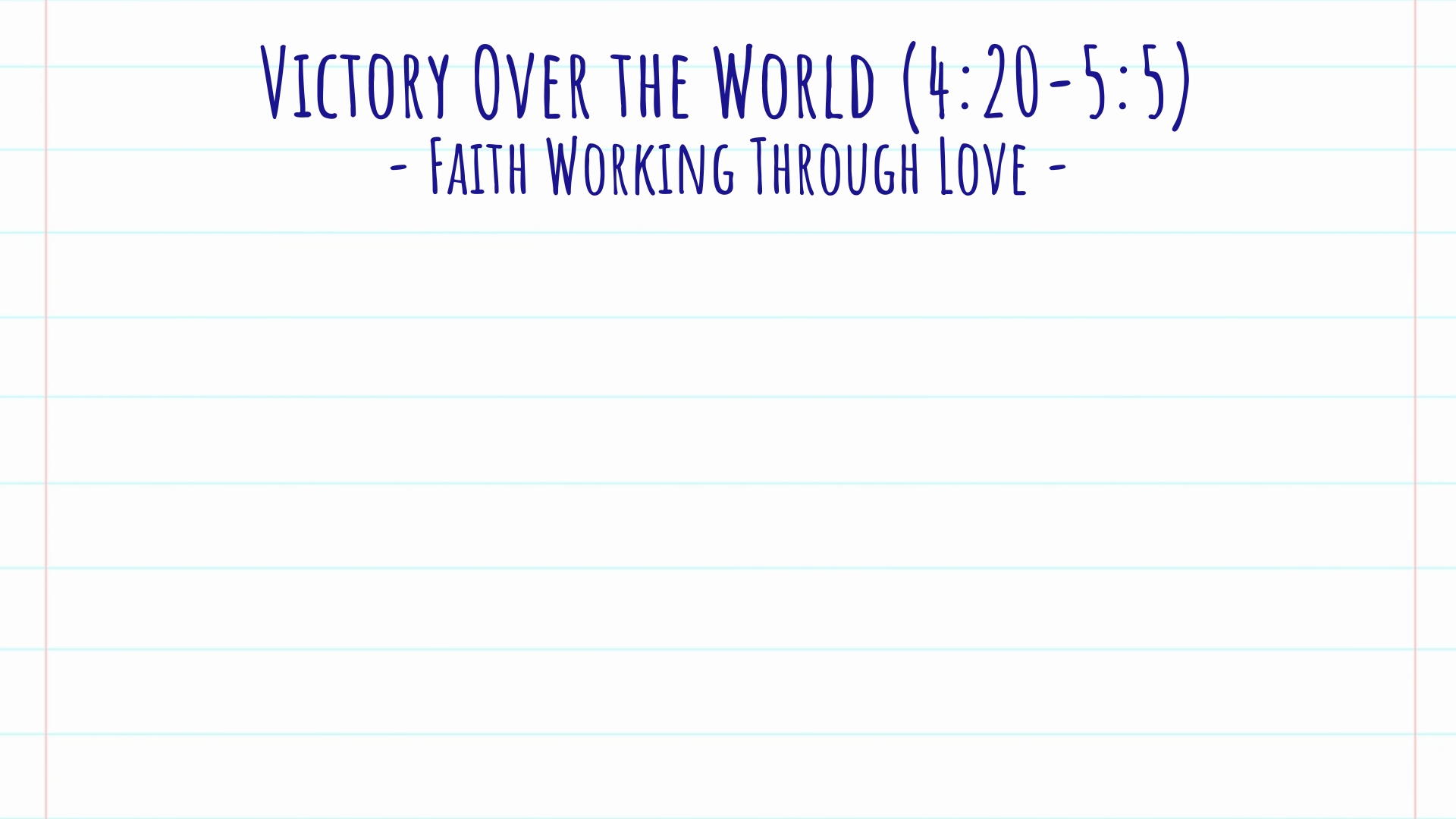 Love for Brethren is Directed by God’s Commandments (5:2-3a)
The commandments of God given through His Son are directives of love. (4:9) (cf. Matthew 22:37-40)
Love must abound in knowledge and discernment – Philippians 1:9-11
The commandments of God are expressions and revelations of His very nature He is calling us to participate in.
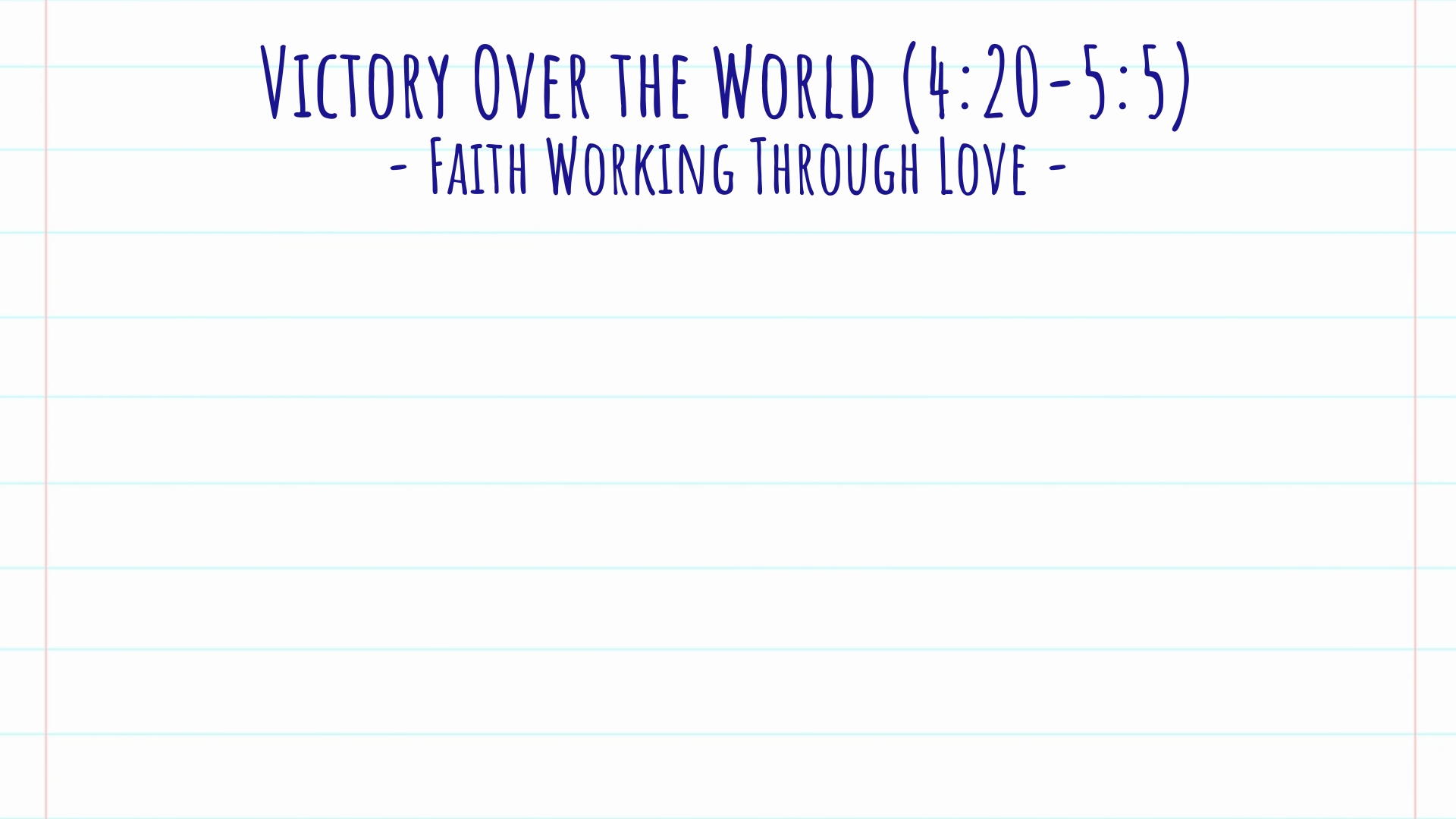 Faith Working in Love Leads to Victory Over the World (5:3b-5)
(v. 3b) – not burdensome because produces boldness (4:17).
(v. 4a) – the connection with God stemming from love makes us overcome the world. (4:4; 2:17)
(vv. 4b-5) – faith produces this obedience of love.
Faith – Love – Obedience: inseparable.
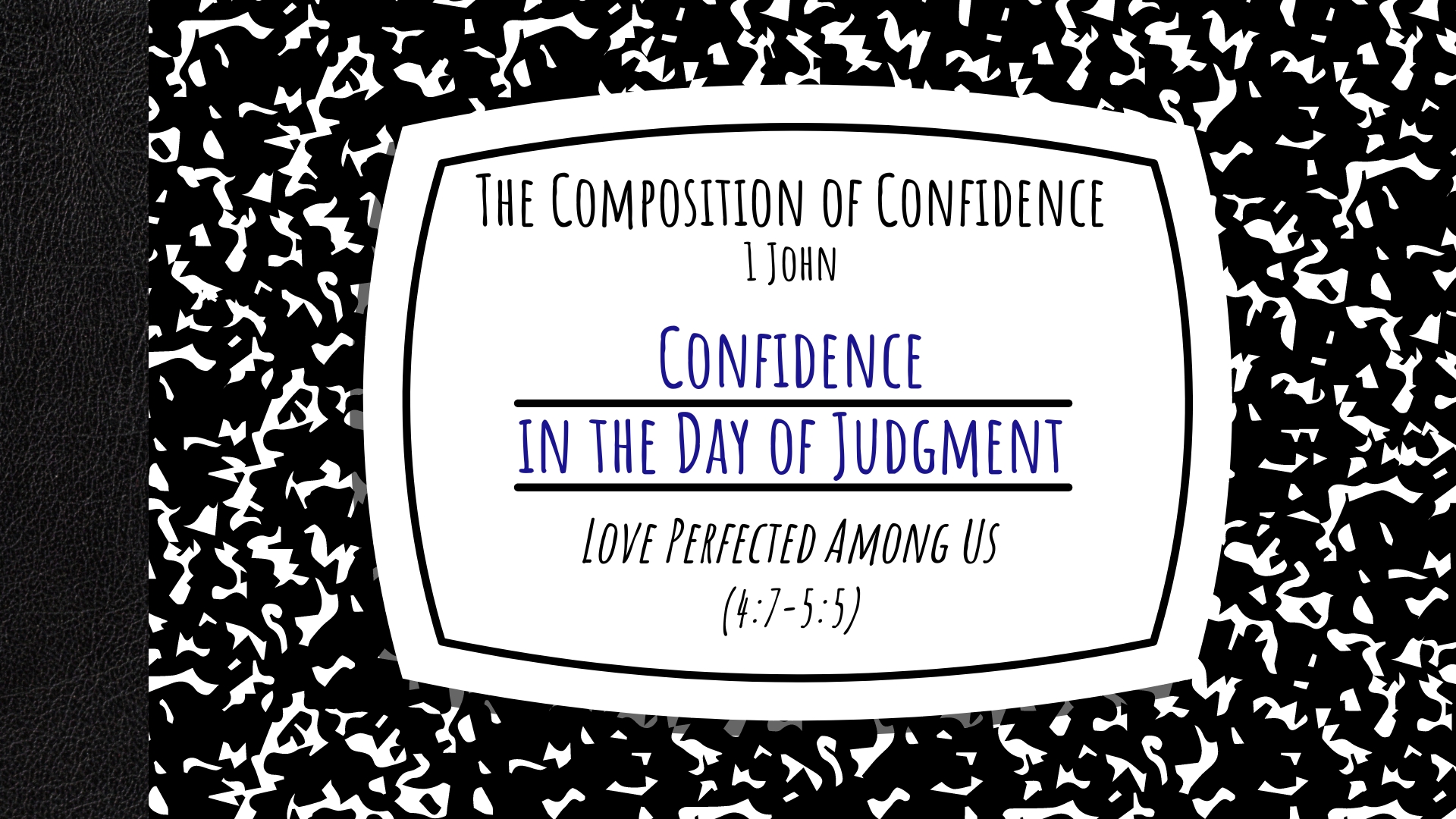